Figure 2 Targeted neuronal differentiation of human adult hippocampal stem cells. (A) Following our differentiation ...
Brain, Volume 133, Issue 11, November 2010, Pages 3359–3372, https://doi.org/10.1093/brain/awq215
The content of this slide may be subject to copyright: please see the slide notes for details.
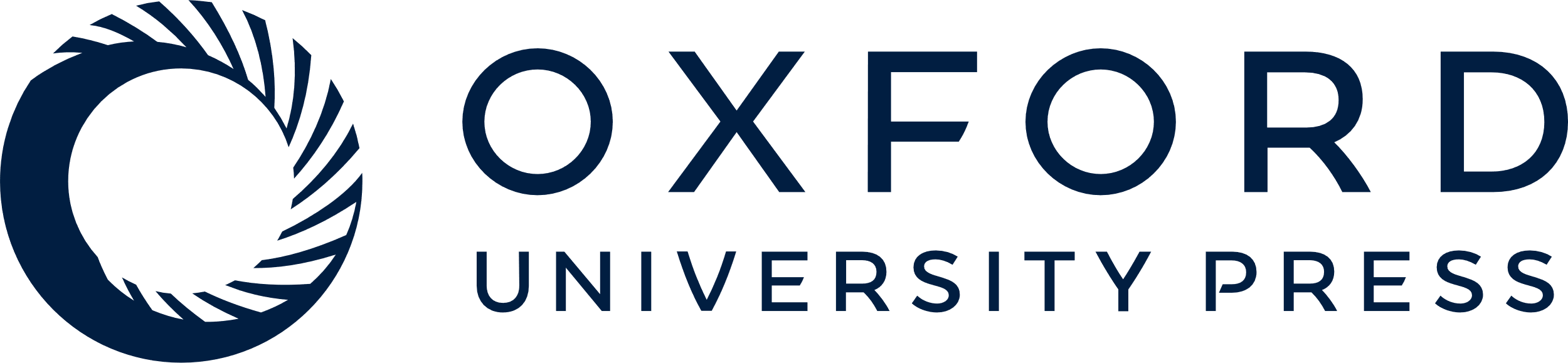 [Speaker Notes: Figure 2 Targeted neuronal differentiation of human adult hippocampal stem cells. (A) Following our differentiation protocol, cells with a neuronal phenotype showed elaborated process outgrowth (phase contrast) and expression of neuron-specific epitopes MAP2 (green) and NeuN (red). Coexpression of neuronal marker proteins in yellow, Hoechst nuclear staining in blue. (B) Single channel immunofluorescence detection from a neuron in vitro co-expressing MAP2 (green) and NeuN (red). (C) Voltage-clamp profile of adult hippocampal progenitor cells after 14 days of differentiation. This representative trace showed an inward Na+ current generated following a voltage step protocol from −80 to +10 mV incremented by 10 mV every 2 s following a 40 ms prepulse to −120 mV (see inset). (D) After the proliferation period shown in Fig. 1D, only a few cells differentiated spontaneously into a neuronal phenotype after growth factor withdrawal (quantified by MAP2 immunoreactivity). Induction of neuronal differentiation could be achieved, however, only in HPC cultures (P < 0.001; n.s. = not significant). (E) There was a significant decrease of the nestin-immunoreactive progenitor cell population after successful induction of a neuronal phenotype (P < 0.001). Blue bars in D and E refer to HPC, red bars to LPC. Scale bars in A and B = 20 µm. ***P < 0.001 (t test).


Unless provided in the caption above, the following copyright applies to the content of this slide: © The Author (2010). Published by Oxford University Press on behalf of the Guarantors of Brain. All rights reserved. For Permissions, please email: journals.permissions@oxfordjournals.org]